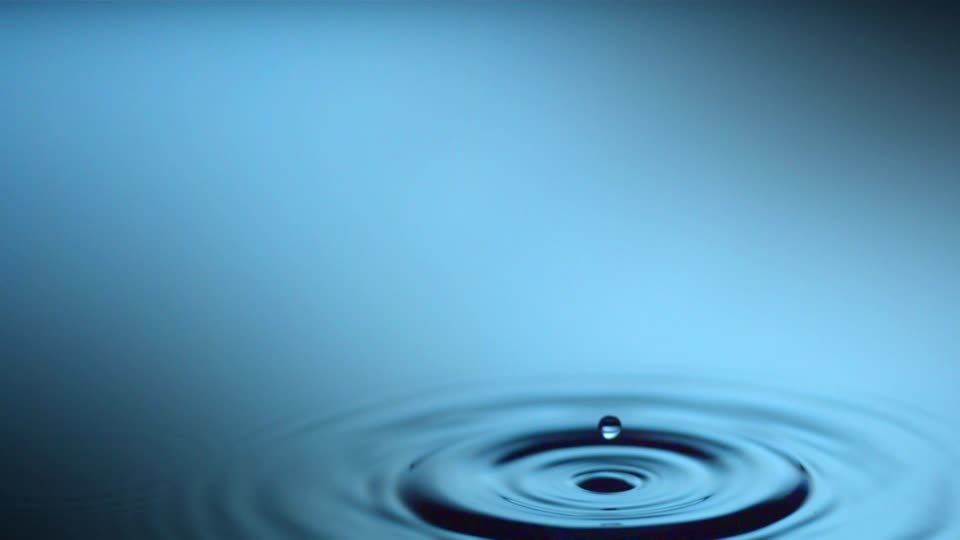 THE SMALLEST THINGS MAKE BIG THINGS HAPPEN
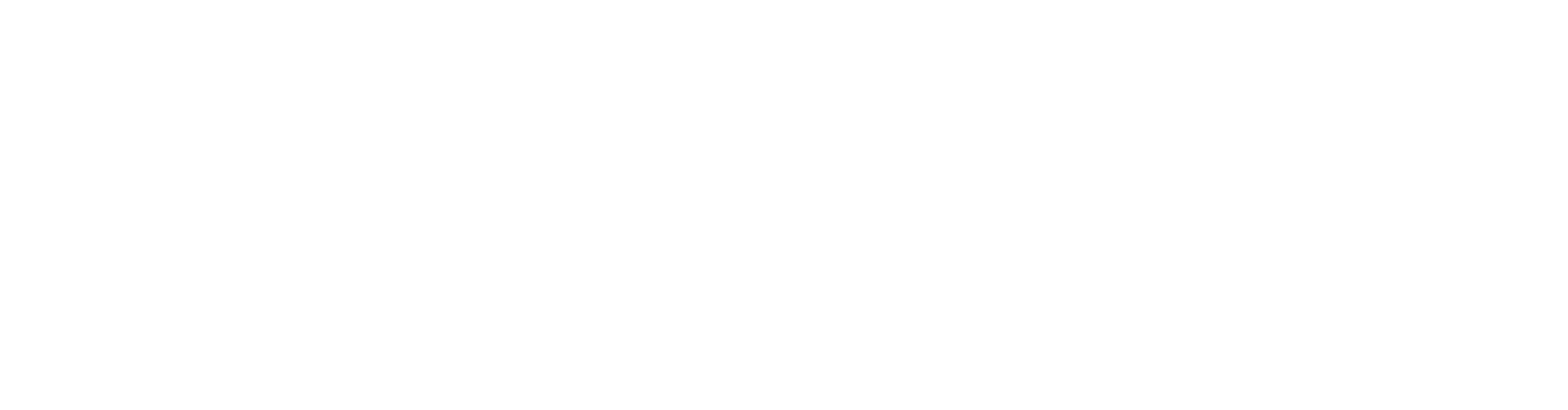 Your ally in research
As a drop-in replacement for 12 AH, 24 AH, and 100 AH lead acid batteries
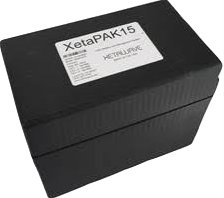 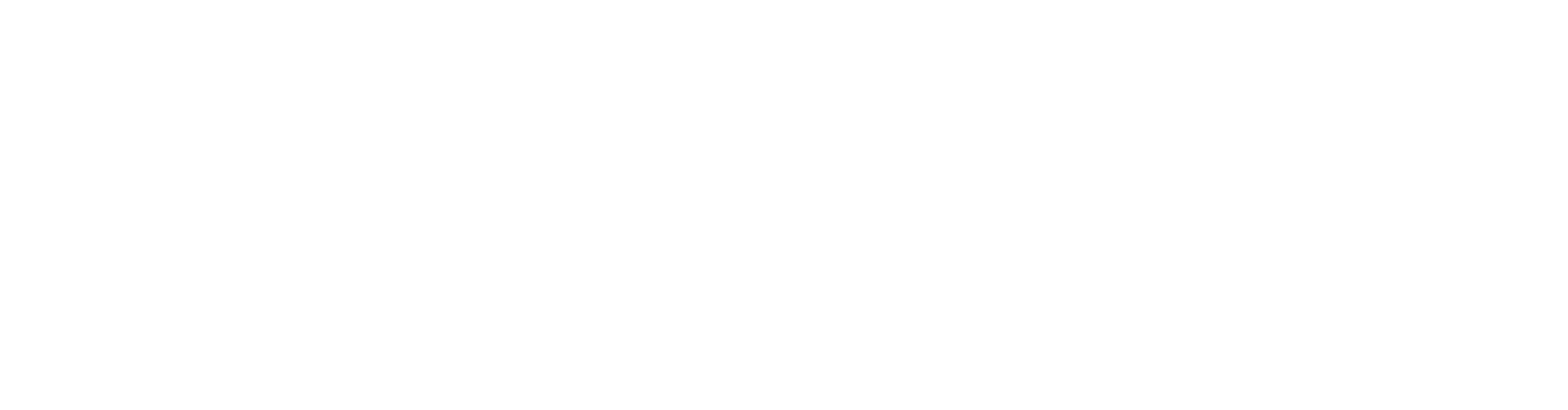 Insulated package
Your ally in research
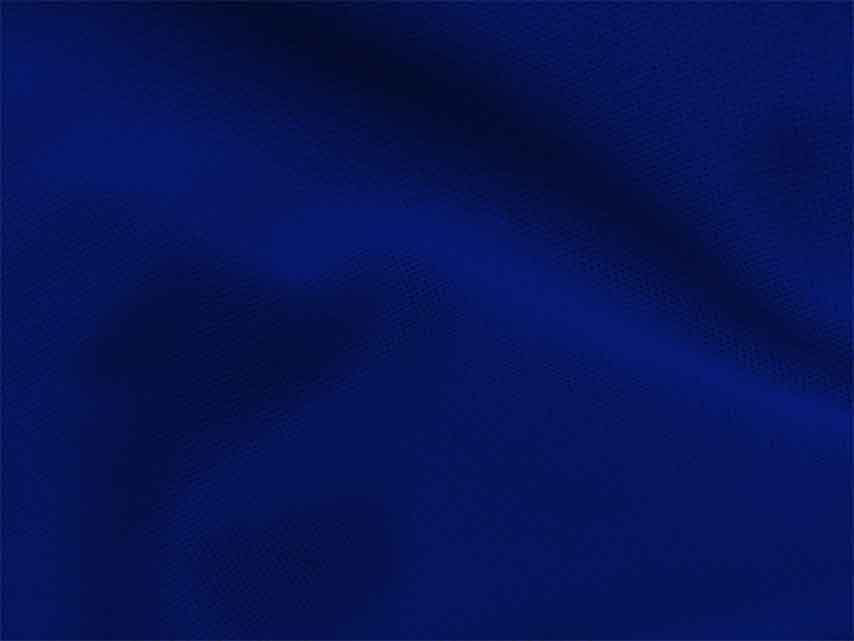 XetaWave, a Colorado-based wireless technology provider, released XetaPAK™, an advanced, long lasting smart battery that represents an entirely new approach for batteries used in remote, solar powered telemetry sites.
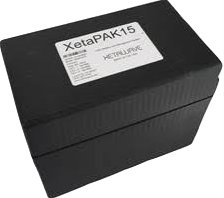 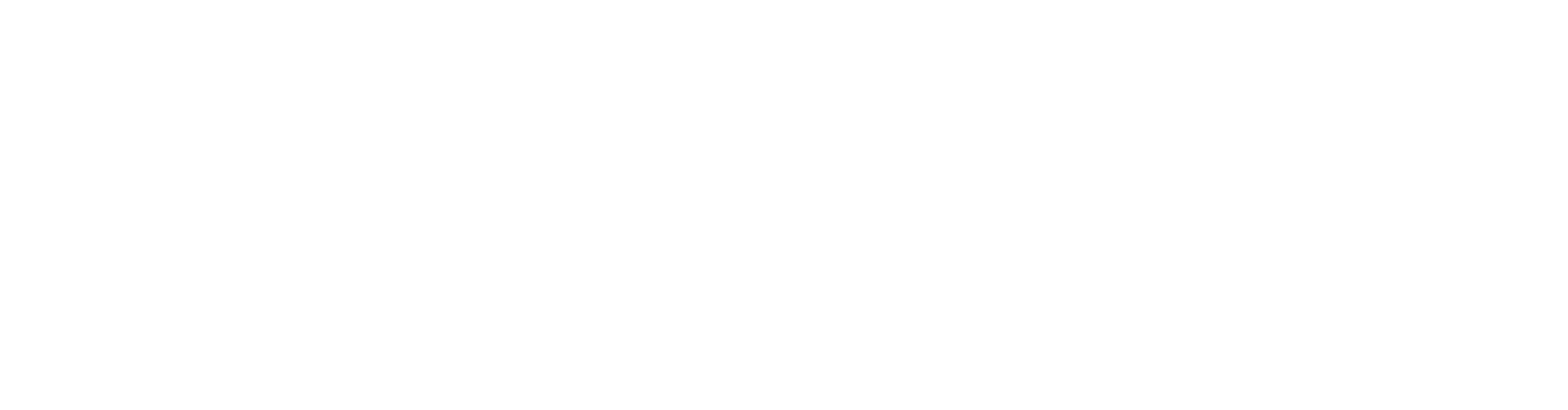 Insulated package
Your ally in research
Instead of being just a simple battery, the XetaPAK is the only battery that combines solar charging, thermal management and fault protection
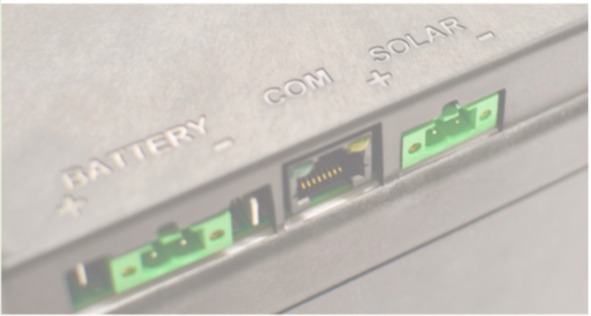 MPPT (maximum power point tracking) solar panel controller 
  Load current limiter 
  Low voltage shutdown 
  Battery temperature management 
  Modbus logging
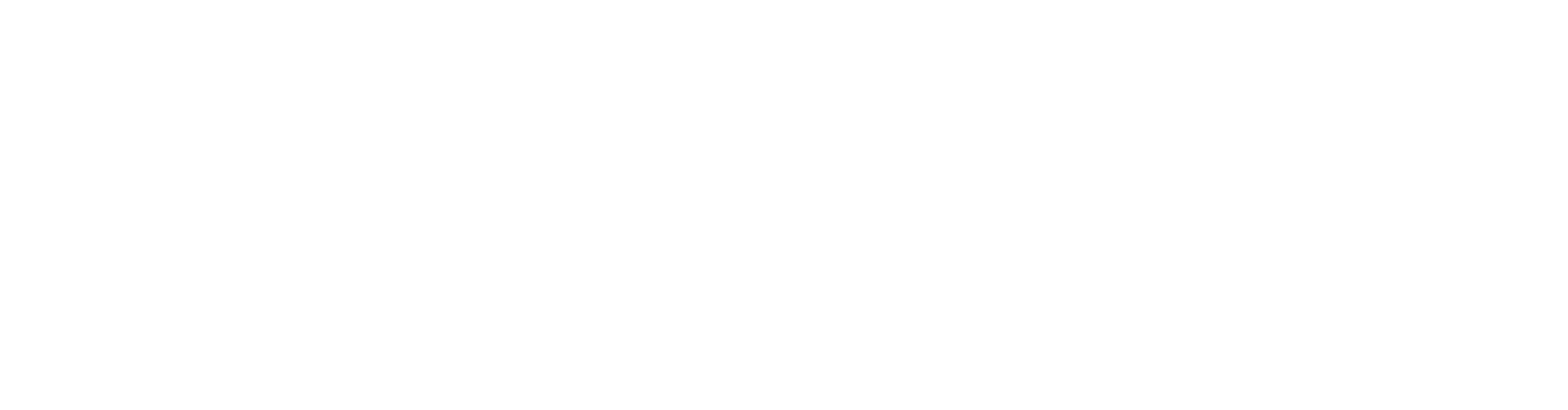 Your ally in research
XetaPAK™ is available in three versions
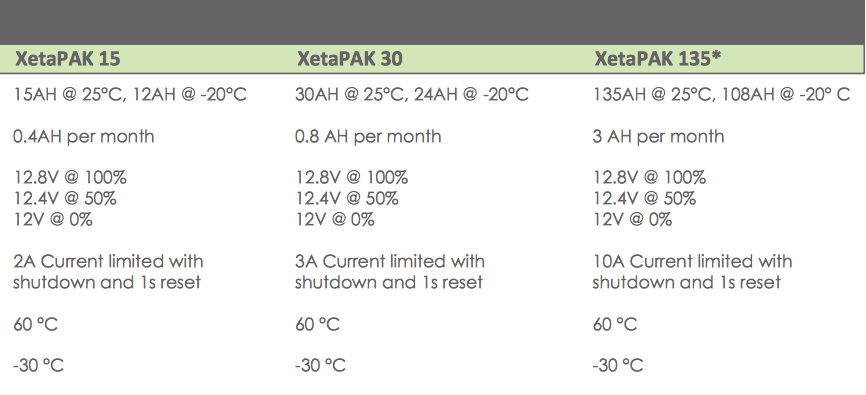 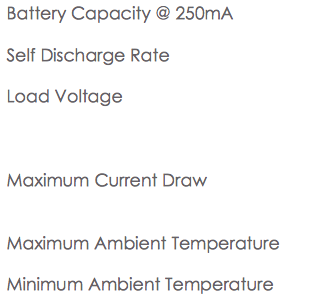 XetaPAK™ Technology differentiators
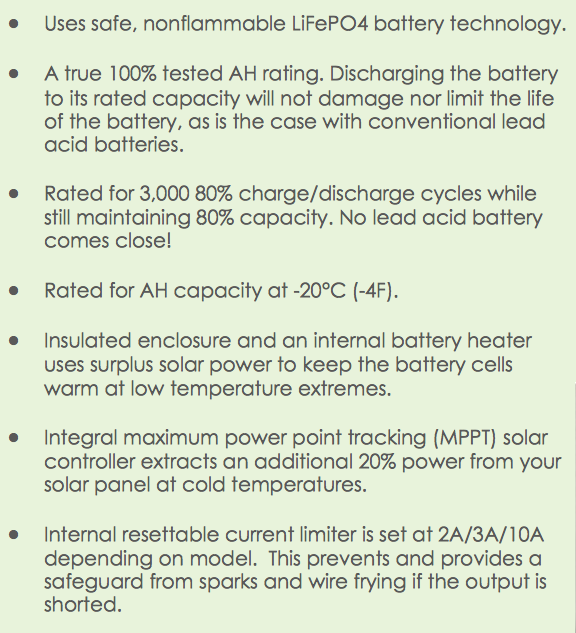 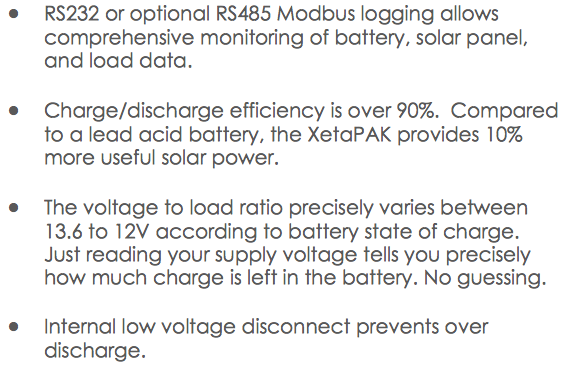 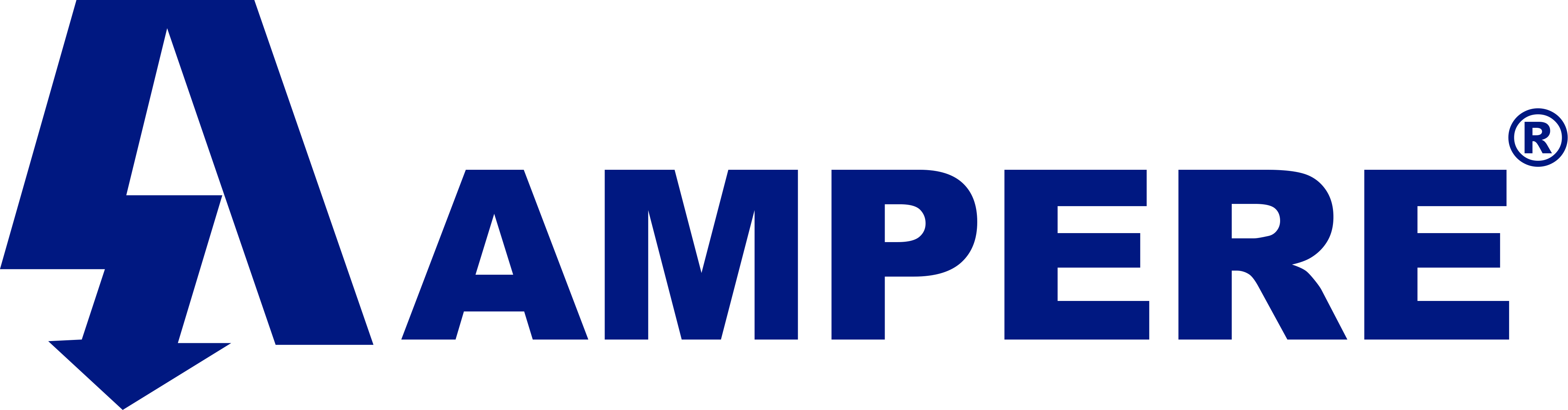 Genius to get precision data
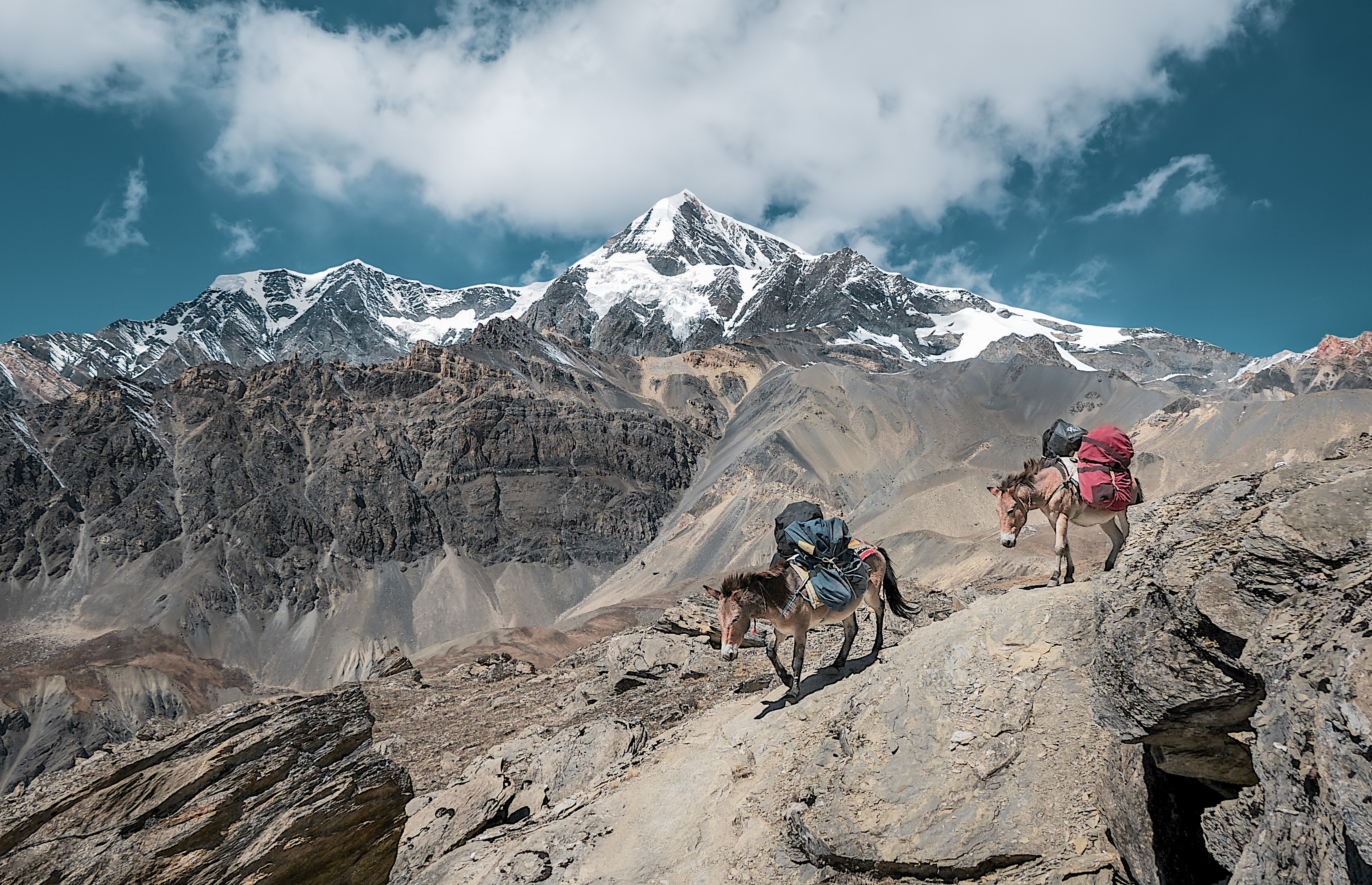 XetaPAK™ a whole new concept in light baggage
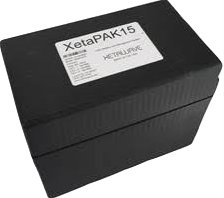 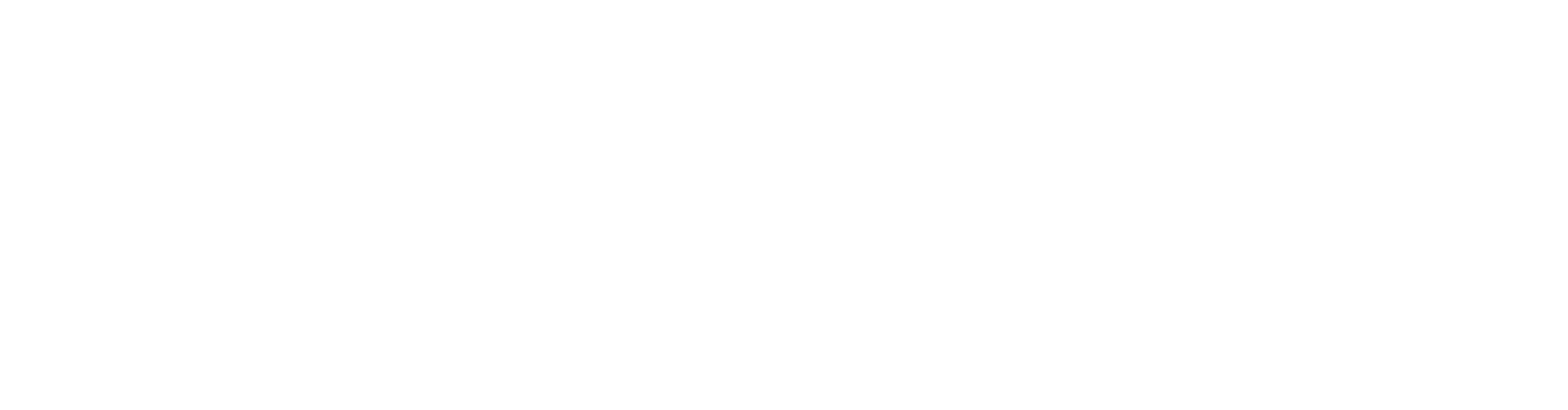 Your ally in research
The XetaPAK is so reliable, invulnerable to abuse, and has such a long life you will never need to replace it at your remote site
UNCONDITIONAL
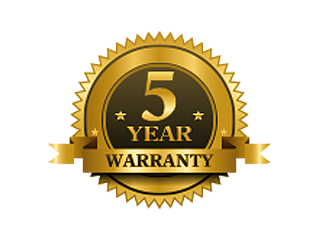 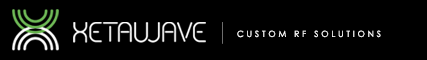 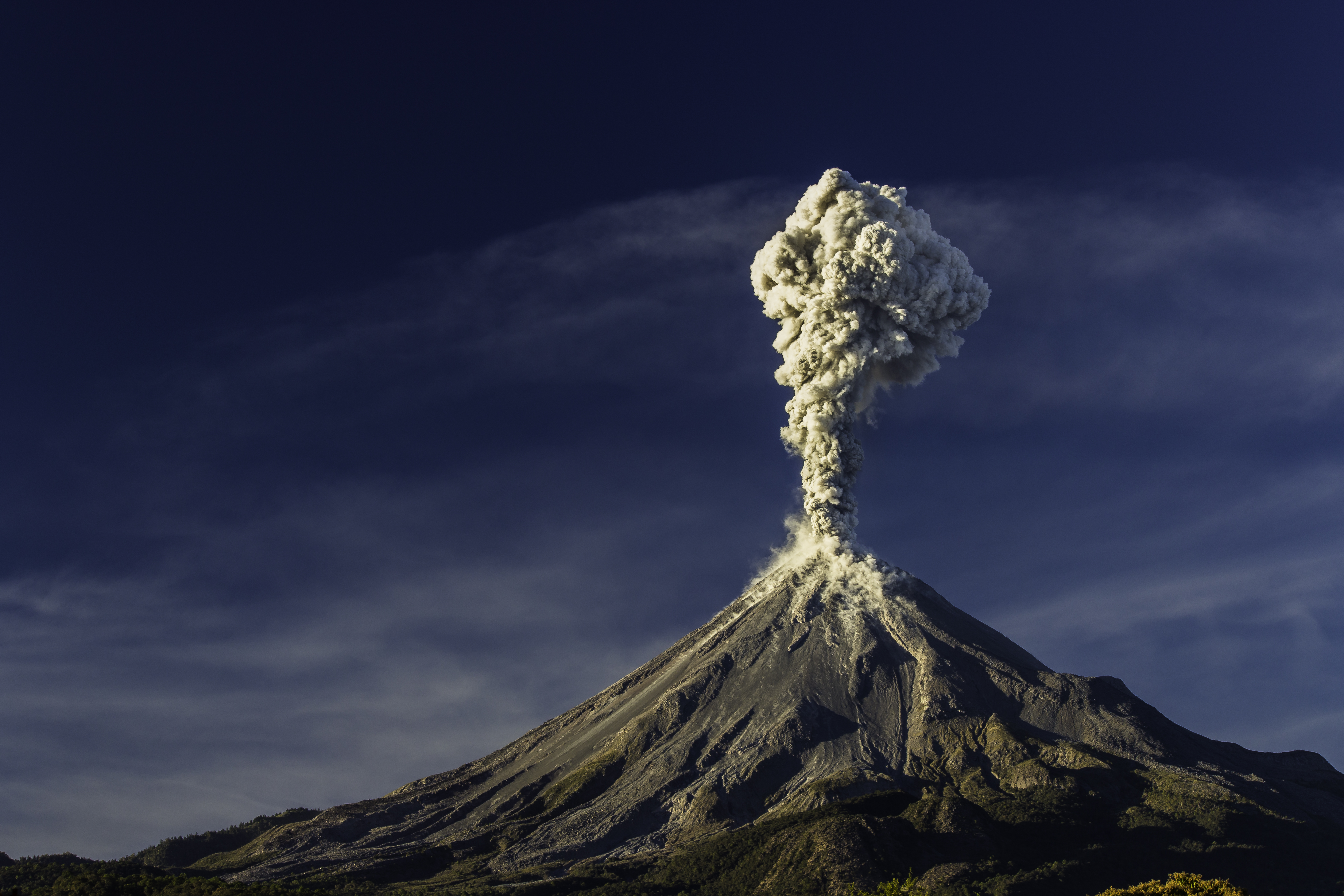 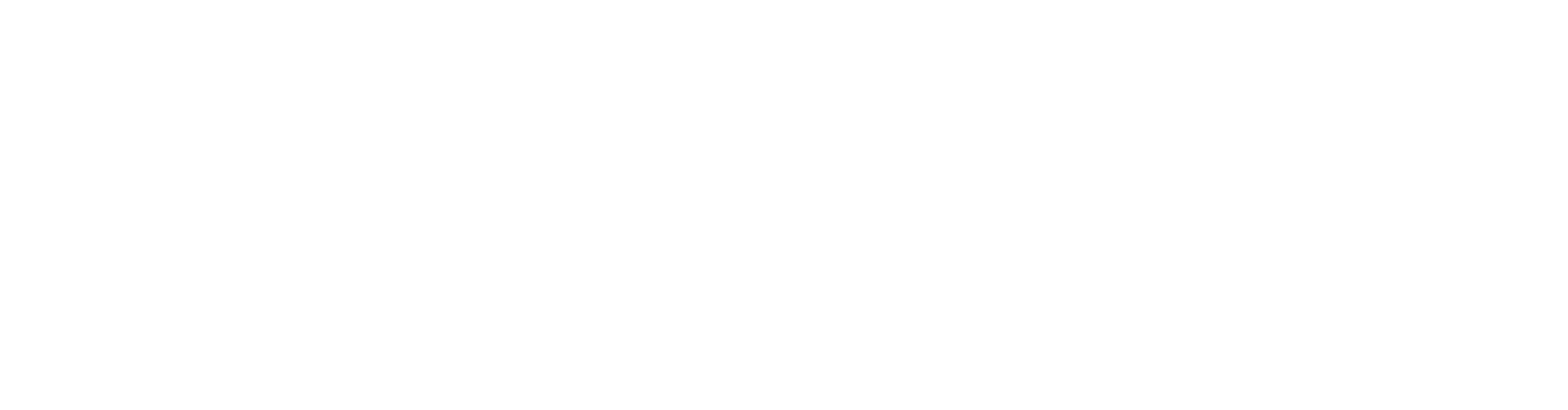 Your ally in research
Thank you!